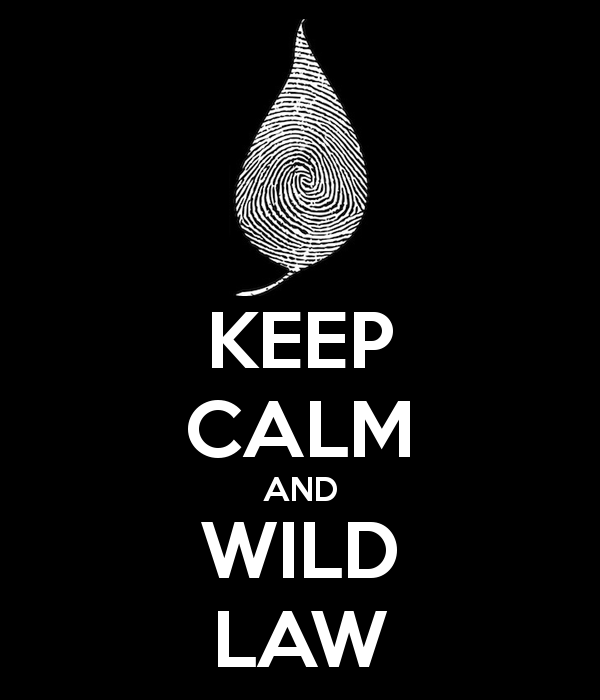 \
How do we build 
greater responsiveness
 into our legal systems?

Ben Mylius and Michelle Maloney
Preliminaries
format: facilitated discussion
some introductory ideas
brainstorming, discussion, exploration
sparking thought and questions
importance of developing a positive vision to underpin and guide practical change
intellectual, imaginative and creative capacities as assets to the Earth Jurisprudence movement
Guiding questions for discussion
What does a more adaptable legal system look like? 
What are its characteristics? 
At what level/s of our current legal systems does change need to occur?
Individual statutes and regulations? Regulatory frameworks? Institutional design and powers? Values? Jurisprudence? All of the above?
Where do we look for models and resources in other disciplines, or ecocentric exceptions in our own, that can help us design these adaptable legal systems?
1. What does ‘adaptable’ look like?
Adaptability/resilience:
‘the capacity of a system to absorb disturbance and reorganise while undergoing change so as to still retain essentially the same function, structure, identity and feedback’ 
		- Carl Folke et al, Adaptive Governance of Social-Ecological Systems (2005) 30 Annual Review of Environmental Resources 441, 443 (our emphasis)
Discussion
What do we mean by ‘adaptable’?
to what?
in what way?
to what end?
Different scenarios: 
an unexpected crisis situation emerges (eg: Deep Water Horizon).
How does law swing into action?
a long-term crisis is developing (eg: the Murray Darling). 
How does law swing into action here? 
Does this involve different principles to crisis engagement?
2. Where are we adaptable?
(building on work by Alessandro Pelizzon, Liz Rivers, et al)
Principles and approaches
Systems thinking: reshape systems, not just symptoms
Smart regulation: look beyond the discipline of law, use multiple instruments of different types simultaneously
Behavioural sophistication: change behaviour through law, awareness raising, and values
Streamlining and cost reduction: simplify regulatory schemes and market arrangements to reduce inefficiency
Collaborative governance: private, public and NGO shareholders pursuing common goals
Empowering private initiatives: give NGOS and citizens the ability to act on behalf of ecosystems
Risk management: develop a better understanding of risk; expand the range of risk approaches; address risk arising from laws themselves
Scientific theorising: articulate the theories that underlie interventions, and use evidence to evaluate the implementation of those theories
adapted from Paul Martin and Neil Gunningham, Leading reform of natural resource management law: Core principles (2011) 28 EPLJ 137, 138-9
3. Where do we find inspiration?
What other disciplines have models, resources, approaches? 
	- Who’s doing this work?
	- What work is going on in law already?
	- How do we collaborate with those disciplines?
	- How do we incorporate their insights into law?

Where are the ‘seeds’ of ecocentric or adaptive regulation in existing law and legal systems?
	- ‘trigger’ mechanisms?
	- sunset clauses?
	- reversing burdens of proof? 
	- other creative ideas!
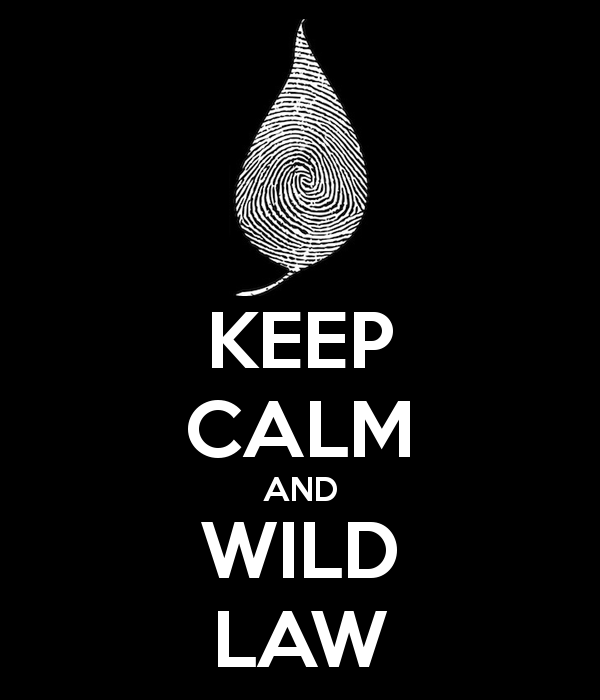 \